PHÒNG GIÁO DỤC VÀ ĐÀO TẠO QUẬN LONG BIÊN
TRƯỜNG MẦM NON HOA HƯỚNG DƯƠNG
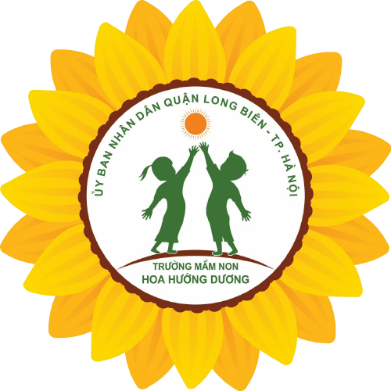 HOẠT ĐỘNG TẠO HÌNH
CẮT DÁN CÁC NGHỀ TRONG HỌA BÁO
Lứa tuổi: Mẫu giáo lớn (5 – 6 tuổi)
Giáo viên: Nguyễn Khánh Hòa
Năm học: 2021 - 2022
I. Mục đích yêu cầu:
1.Kiến thức:
-  Trẻ biết tên một số nghề, và công việc của nghề trong xã hội.
2.Kỹ năng:
-Trẻ biết cắt từ họa báo và dán vào mặt sau của hình.
- Tạo bố cục đẹp .
3.Thái độ:
- Biết yêu quý,  kính trọng các cô bác làm những nghề có ích cho xã hội.
II. Chuẩn bị:
1.Đồ dùng của cô:
Bài giảng điện tử:
 4 tranh gợi ý về công việc của nghề:
Nghề giáo viên.
Nghề bộ đội.
Nghề nông.
Nghề bán hàng.
2.Đồ dùng của trẻ:
- Vở thủ công, kéo, hồ dán, tranh đồ dùng trong họa báo.
- Bảng tương tác, que chỉ.
1. Ổn định tổ chức:
Cô và trẻ cùng hát và
vận động theo nhạc bài hát: 
“Cháu yêu cô chú công nhân”
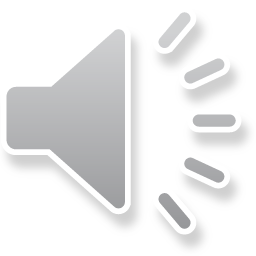 Trò chuyện về 
một số NGHỀ TRONG XÃ HỘI
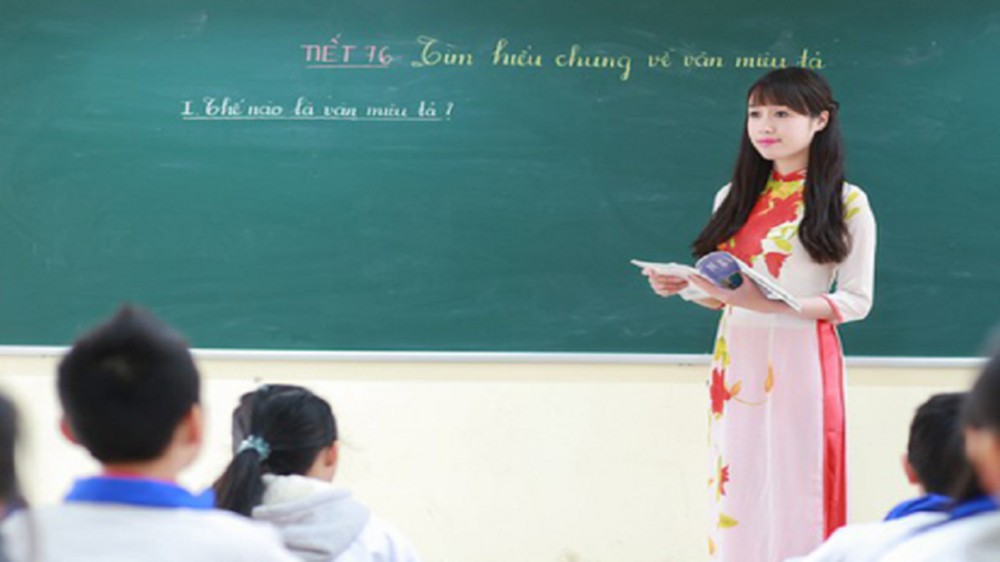 NghÒ gi¸o viªn
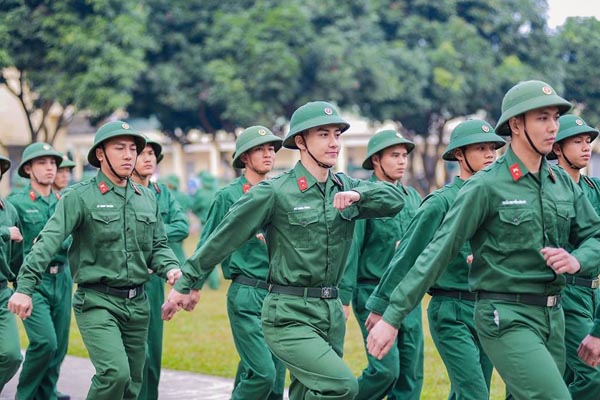 NghÒ bé ®éi
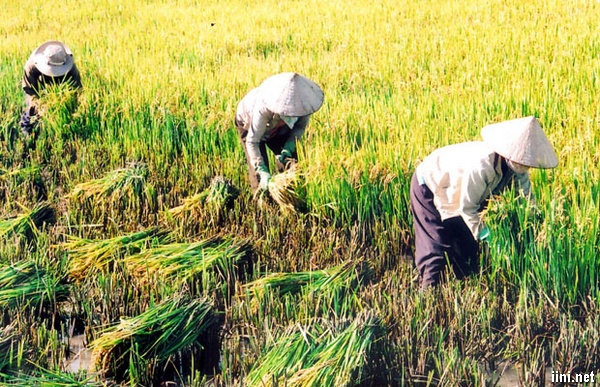 NghÒ n«ng
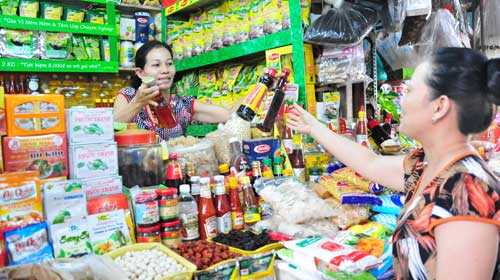 NghÒ b¸n hµng
2, Phương pháp, hình thức tổ chức:
*  Hướng dẫn tập thể:
Cô cho trẻ quan sát một số bức tranh cắt dán hình ảnh các nghề trong họa báo
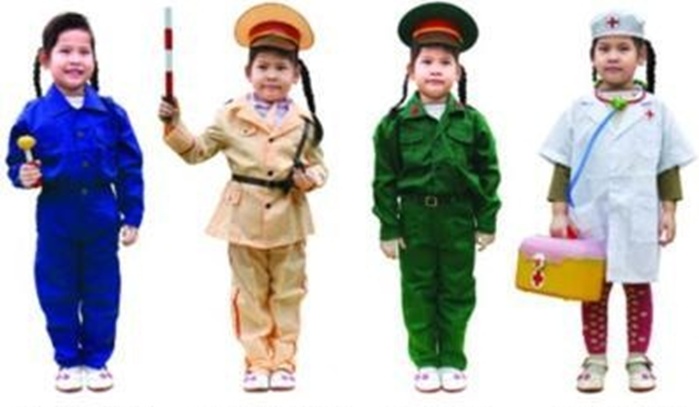 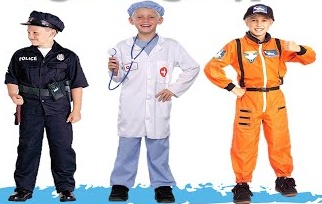 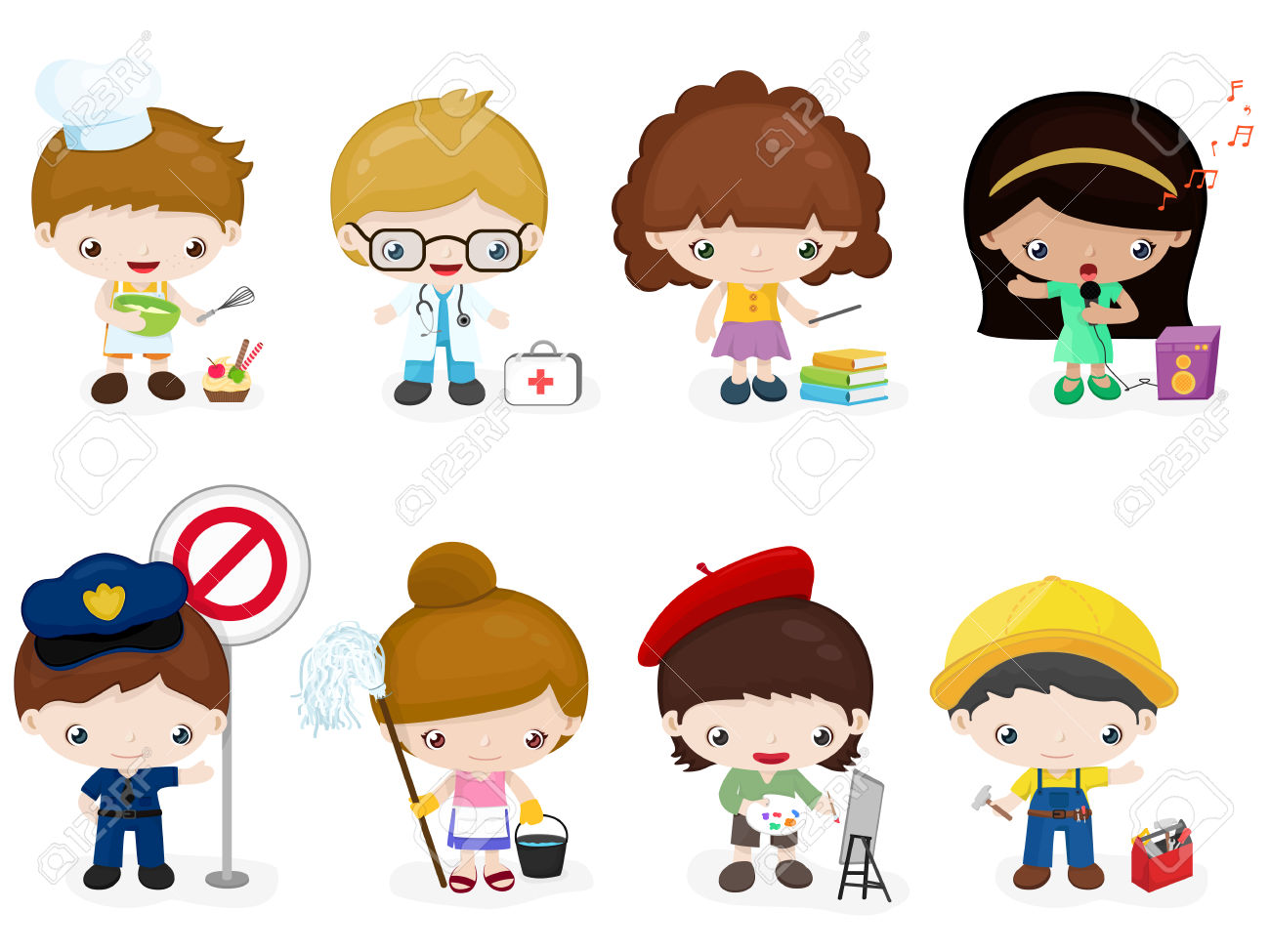 * Hướng dẫn cá nhân:
Cô hỏi trẻ ý tưởng của mình và khuyến khích trẻ sử dụng các nguyên vật liệu mở
Trẻ thực hiện
( Cô bao quát và hướng dẫn trẻ thực hiện ý tưởng của mình)
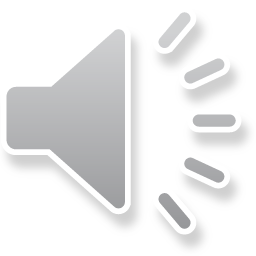 Trưng bày và nhận xét
 sản phẩm
Kính chúc các thầy cô giáo 
mạnh khỏe – hạnh phúc